Геномика в животноводстве
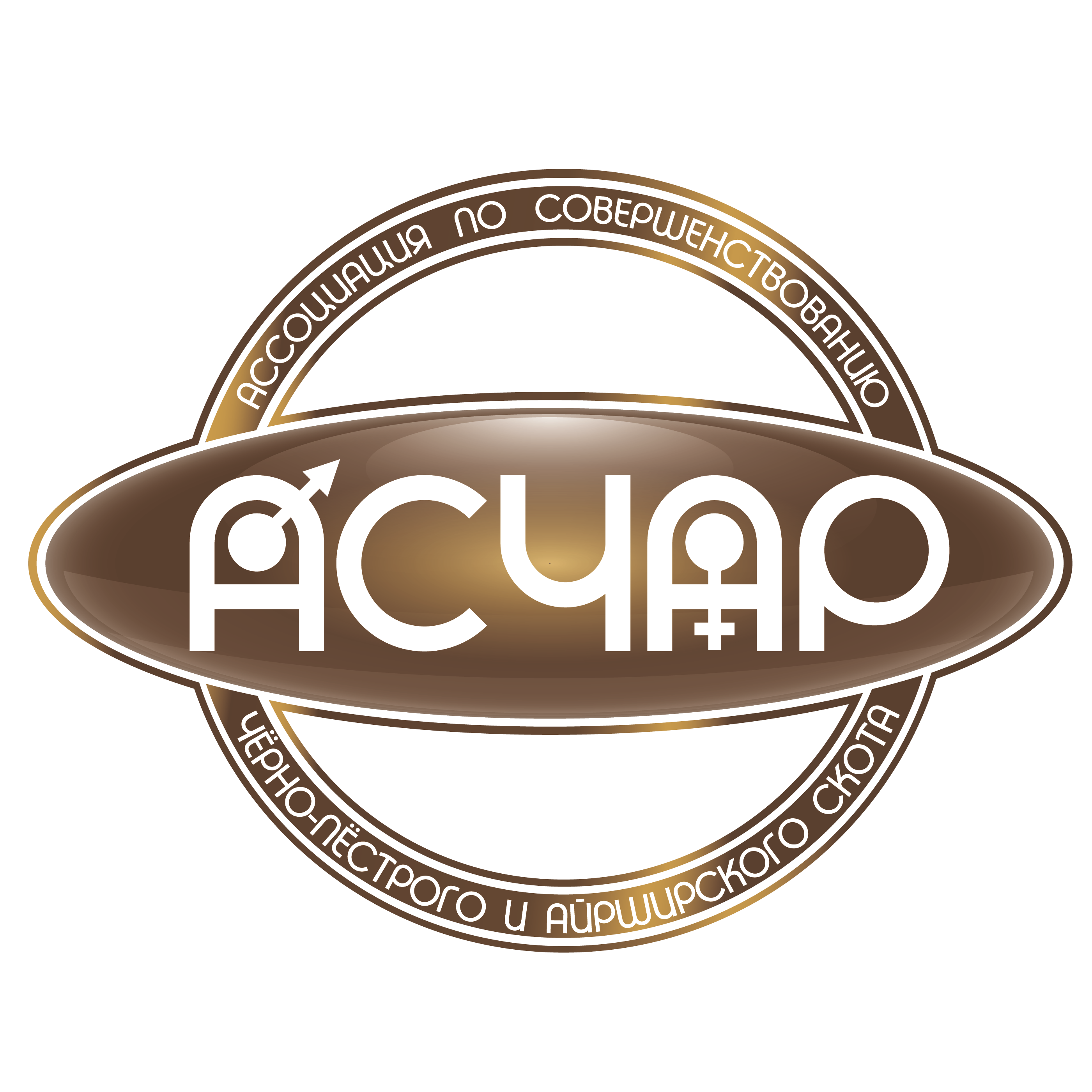 Преимущества геномного отбора:
Высокие темпы генетического улучшения всех признаков, даже тех, что имеют низкий коэффициент наследуемости
Возможность с абсолютной уверенностью подтвердить достоверность происхождения
Выявление носительства рецессивных генов и гаплотипов
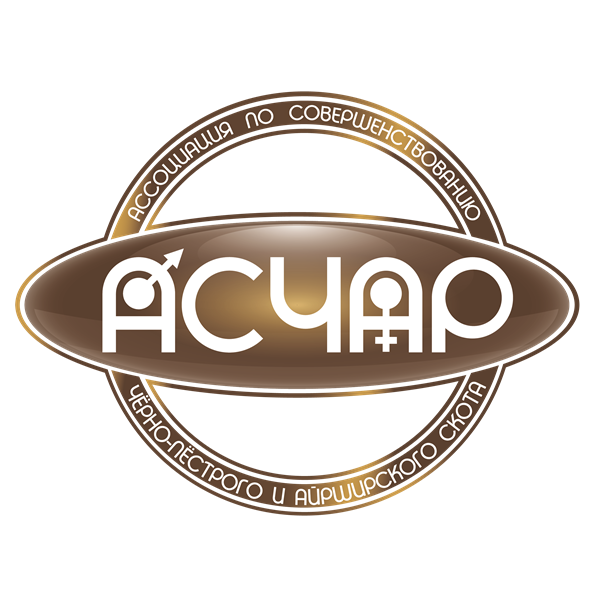 Как генетические улучшения проявляются на вашей ферме? Вы работаете на своих коров или ваши коровы работают на вас?
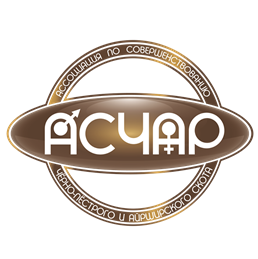 Общие тенденции доли молодых производителей на рынке
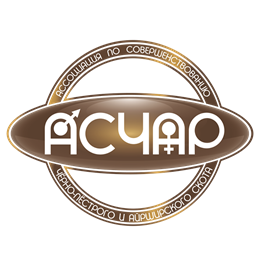 Мировые тенденции использования геномных быков против оцененных.
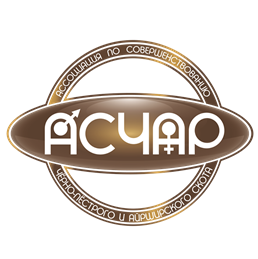 Уровень инбридинга неуклонно растет в последние десятилетия
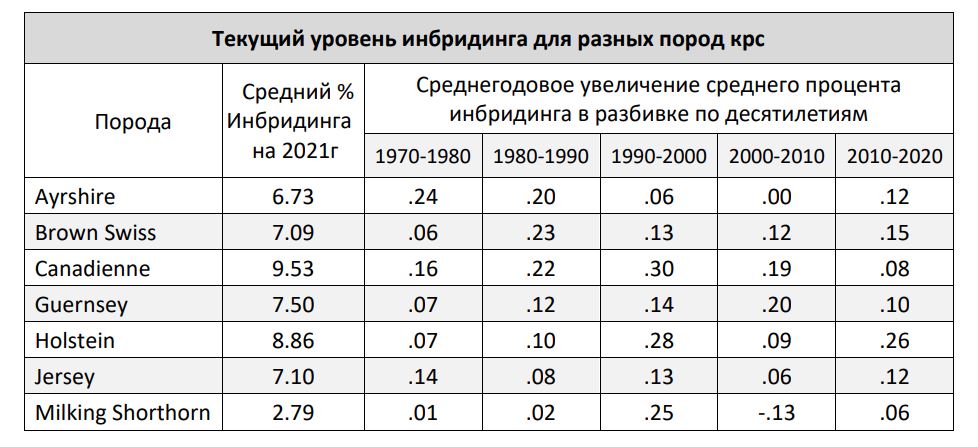 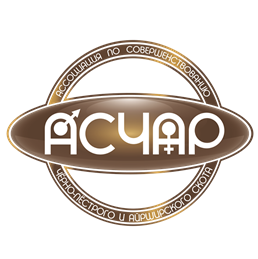 В конечном счете, с помощью геномики мы значительно ускоряем генетический прогресс.
Породный инбридинг неуклонно растёт 
ОДНАКО: Мы понимаем влияние инбридинга гораздо лучше, чем когда создавались методы племенного инбридинга.
Гаплотипы и рецессивы объясняют большую часть того, что мы считали “инбредной депрессией”.
Мы продолжим открывать новые гаплотипы, но при правильном управлении мы сможем одновременно добиться быстрого генетического прогресса и управлять эффектом от использования похожих родословных
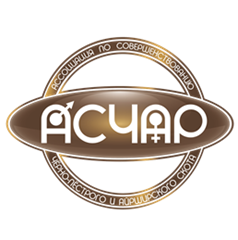 Контроль гаплотипов и рецессивных генов
На регулярной основе Совет по молочному скотоводству (CDCB) в Соединенных Штатах анализирует все доступные генотипы, чтобы попытаться выявить любые новые генетически рецессивные дефекты в каждой породе. 
Тщательно исследуются профили ДНК телят, рождающихся с теми или иными уродствами в попытке выявить новые закономерности. 
Если ген-возбудитель неизвестен, анализ всех генотипов в породе может помочь идентифицировать короткий участок генома, известный как гаплотип, который, как ожидается, будет включать ген-возбудитель.
Также выявляют животных-носителей внутри породы.
Гаплотип - это последовательность нуклеотидов, расположенная в одной хромосоме и передаваемая от родителей к детям без изменений.

Наименование гаплотипа состоит из двух латинских букв и порядкового номера. Первая буква обозначает породу, вторая – Н от haplotype.
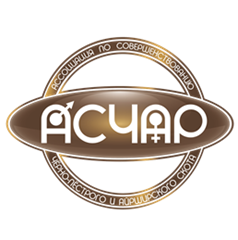 Информация о носительстве представлена в открытом доступе, например, на сайте www.cdn.ca
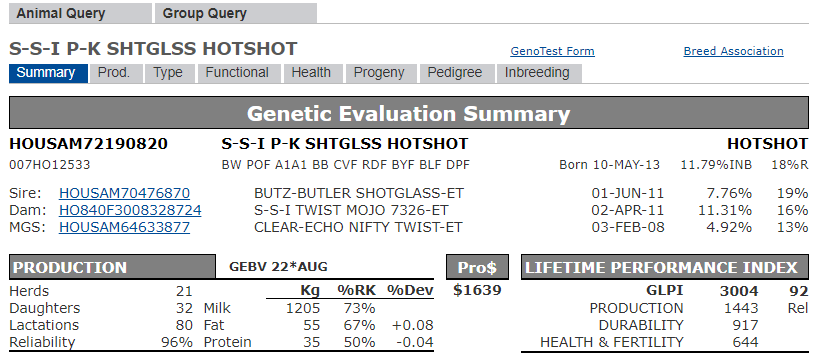 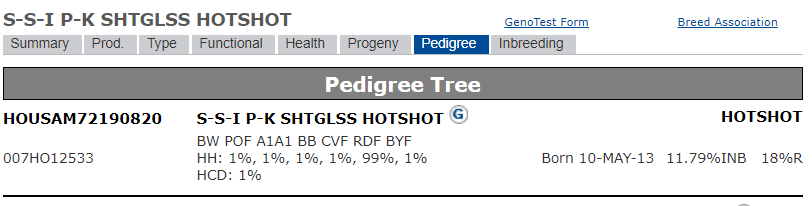 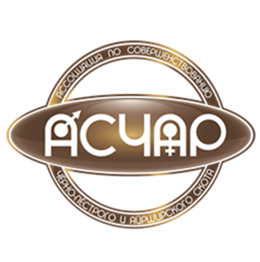 Инструменты, позволяющие контролировать рост инбридинга
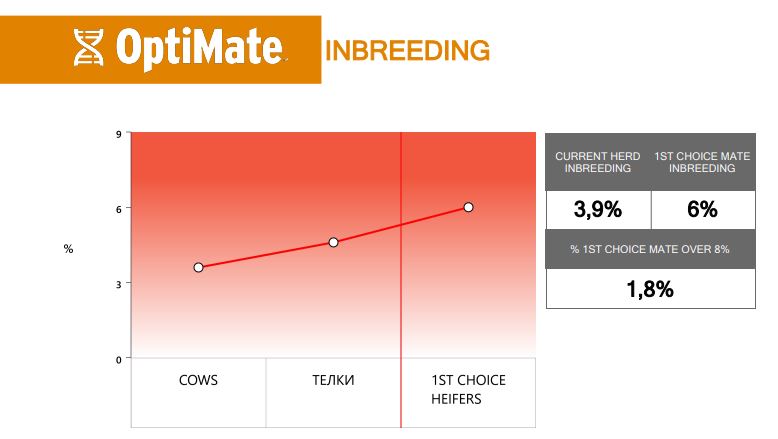 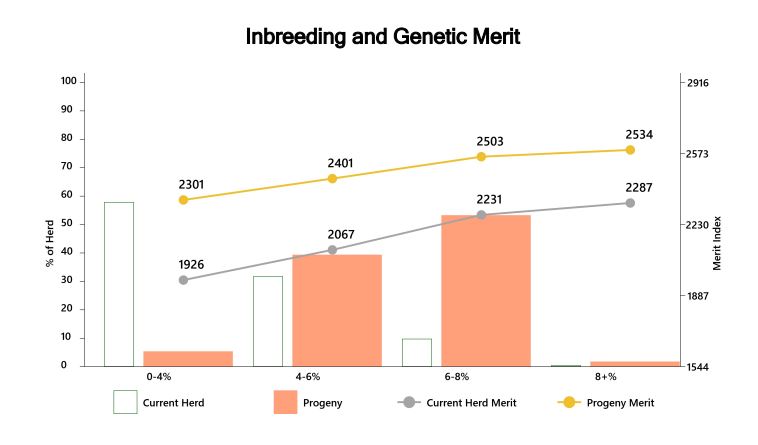 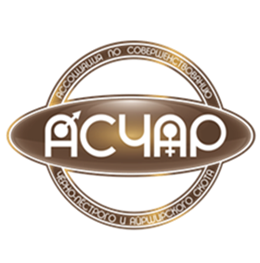 ….. и распространение рецессивных генов и гаплотипов внутри стада.
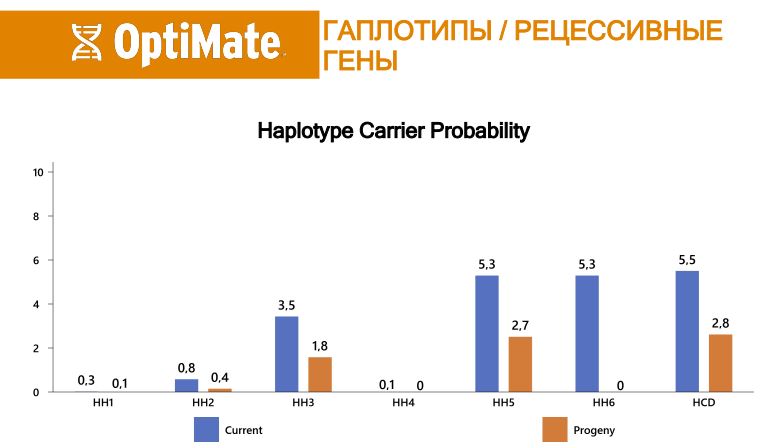 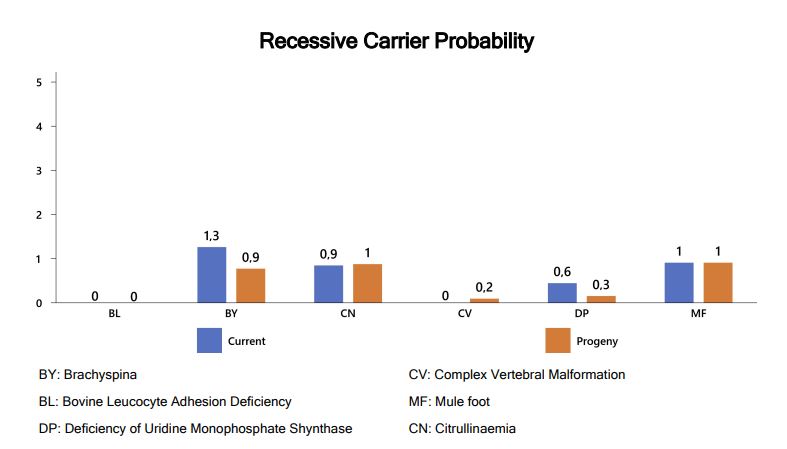 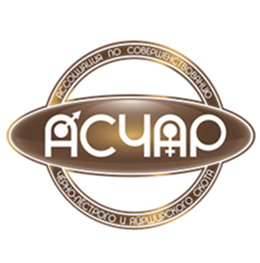 Тенденции распространения носительства известных гаплотипов в голштинской породе
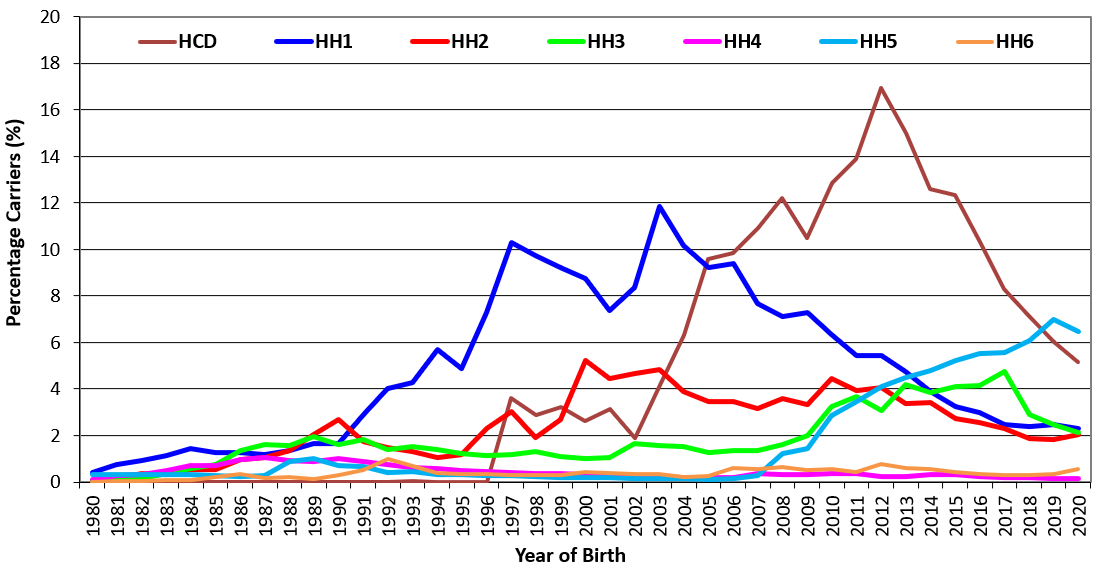 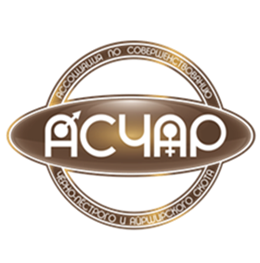 Резюме
Основным преимуществом «геномной эры» и накопления информации о генотипах является способность обнаруживать новые генетические рецессивные признаки внутри каждой породы. 
Работа молодыми быками, получившими геномную оценку, дает возможность нам ускорить генетическое совершенствование стада.
Геномная оценка позволяет изначально, не дожидаясь традиционной оценки, дать достаточно достоверный прогноз племенной ценности быка. 
При невозможности проведения геномной оценки маточного поголовья, программы подбора  - отличная возможность контролировать рост уровня инбридинга и носительства рецессивных генов.